104學年度教育部技專校院通識課程革新計畫身體與文化 課群
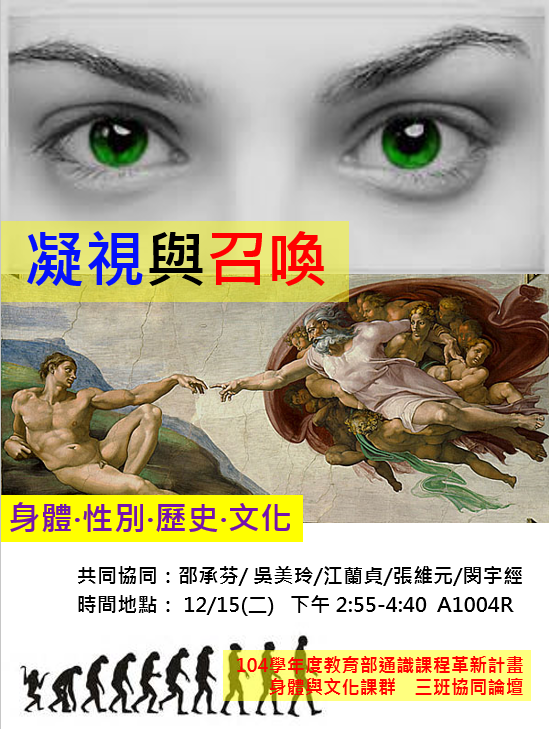 三班協同論壇
凝視與召喚：身體‧性別‧歷史‧文化
邵承芬/吳美玲/江蘭貞/張維元/閔宇經
104.12.15  2:55-4:40  A1004R
1
■期中成果報告-閔宇經
 
■引言：以身為度
身體為一切經驗之源。
吾「身」即知存在，無「身」不成社會。
身體是銘刻社會結構的場所、建構社會的手段和連結個體與社會的管道。
從那些尋常被我們看見的「看見」裡，找出不曾被看見的看見。
2
身體向世界開放
身體及所應而生的感官，是人類接觸世界的方式。
語言以及所應而生的符號和意義，是人類認識世界的過濾器。
因此，誰認知？誰言說？
我認知！我言說！
其實，是身體承載了我的存在，身體成為被放入[   ]內，被遮蔽的身體，懸置的存在。
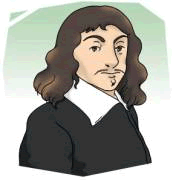 笛卡兒
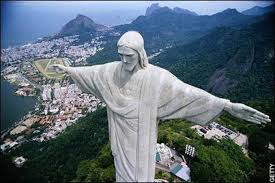 3
社會學/社會哲學
■規訓中的身體→「身體化」？身體的社會化過程
傳統社會學中的社會化，探討人格(我)，如何獲得，以及如何在社會化過程中轉變。




身體的社會(哲)學，探討人格(我)所承載的身體，在社會化過程的關係，自我是生活世界的化身。
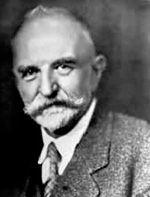 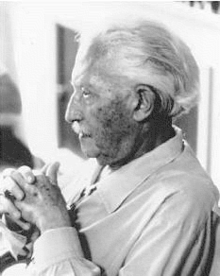 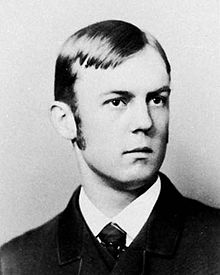 艾瑞克森
顧里
米德
4
現象學/
在胡塞爾哪裡，身體能建立屬己的感覺，以知覺方式產生本體感受，形成自我的邊界，並標定「我的身體」。
自我以對他人軀體的經驗開始，透過各種意識能力，使「他我」的意識以及「他我」的視域被導出，因而開啟一個交互主體的客觀領域。

這裡關心的是：
生物性身體→社會性身體
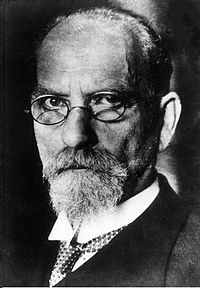 胡塞爾
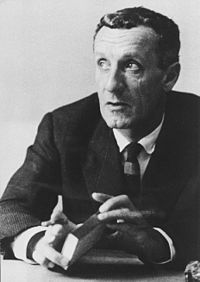 梅洛龐蒂
5
Q1：身體的宰制 [身體如何被訓服在性別與社會、歷史與文化當中]
Q2：身體的使用方式 [是否有性別與社會、歷史與文化的差異]
[每人回應3-5分鐘]就各自課程主題，例如醫療、性別、飲食、服飾…等舉例回應
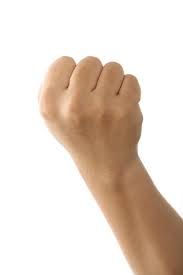 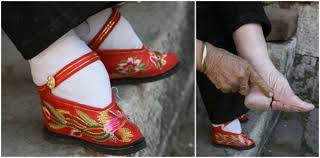 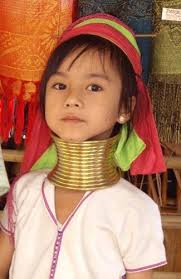 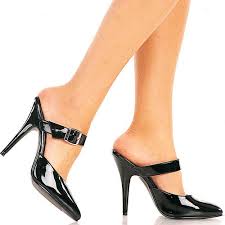 6
身體的使用-宰制
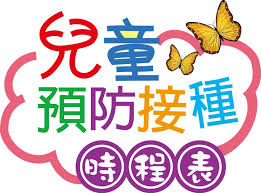 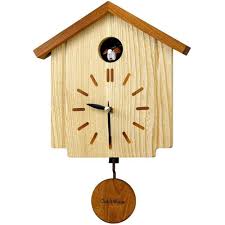 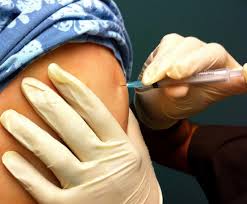 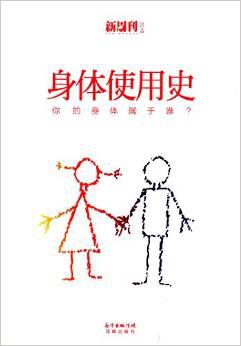 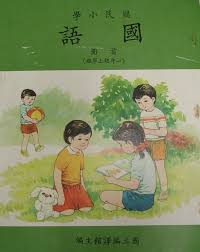 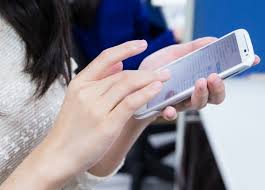 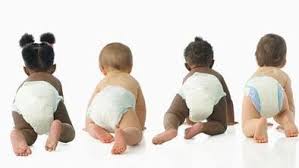 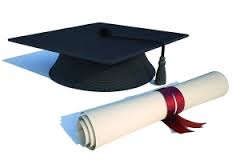 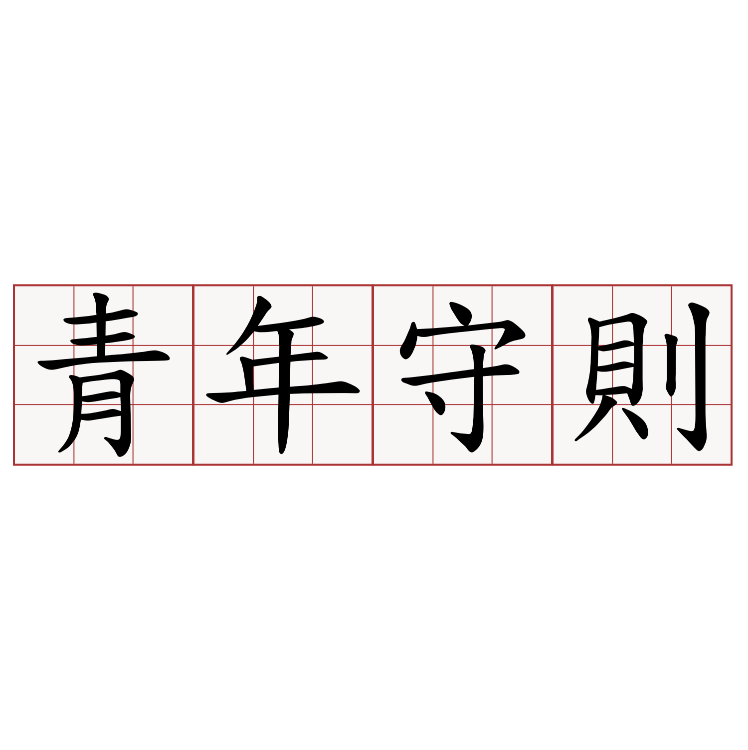 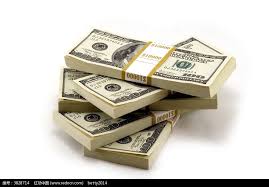 7
身體的使用-宰制
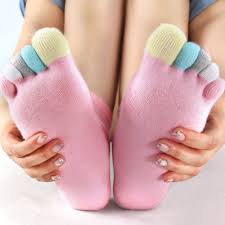 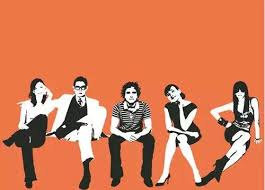 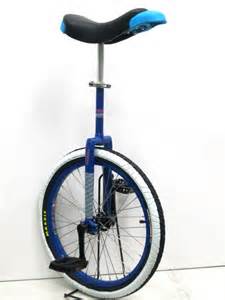 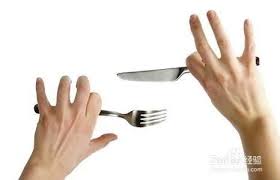 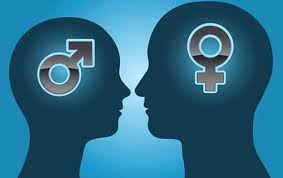 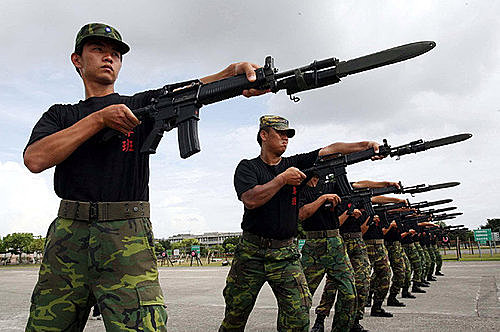 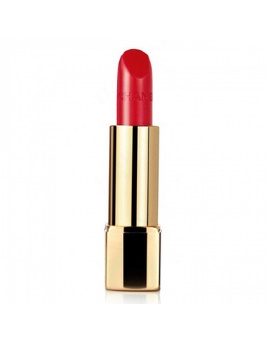 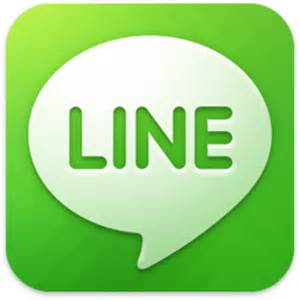 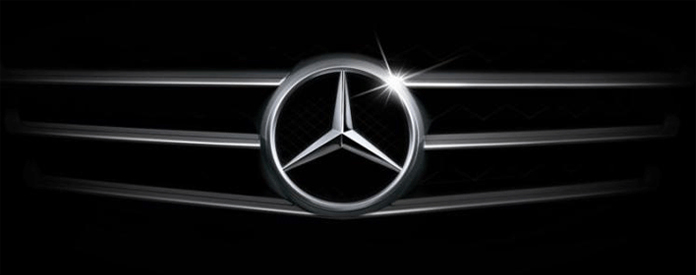 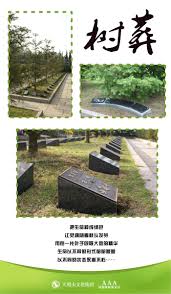 8
解謎  正解知見
■被懸置(存而不論)的身體→「我與他者」之間的社會互動，其實是「身體與身體」之間的互動
Q3：(如何)自省自覺(的意義何在？)[每人3-5分鐘]





限制：去除這些外在身體的宰制，是否能得到真正的我是誰？(minber笛卡兒的問題/笛卡兒困境)
梅洛龐蒂→主觀性的客體、客觀性的主體
主體走入了與其他主體共同行動與實踐的世界，共同展開存在意義，從「思維主體」的意涵，轉為「行動主體(肉身主體)」 。
minber
身體是密碼/程式，與社會/世界共一合相。
獲得身體→熟悉使用→失去身體的過程。
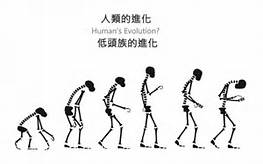 9
體驗-遮蔽的身體
Q4：體驗活動，瑜珈、太極拳、等等在課程上的意義為何？
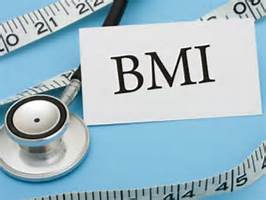 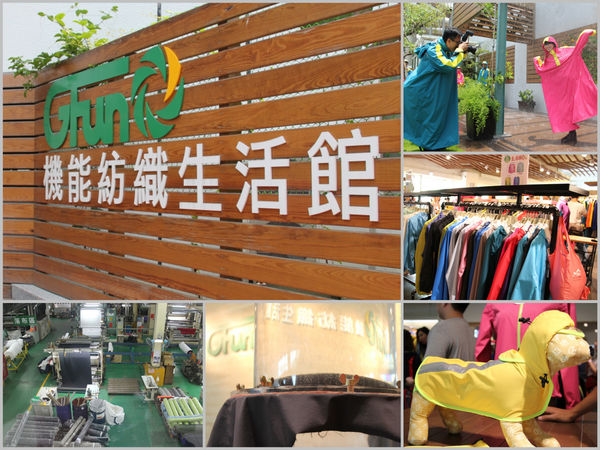 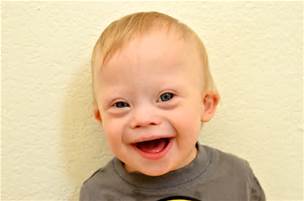 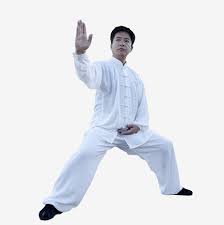 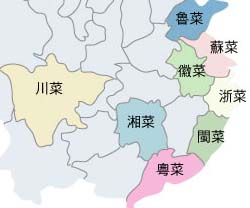 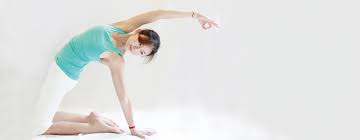 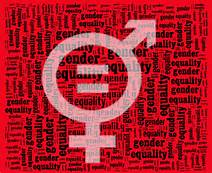 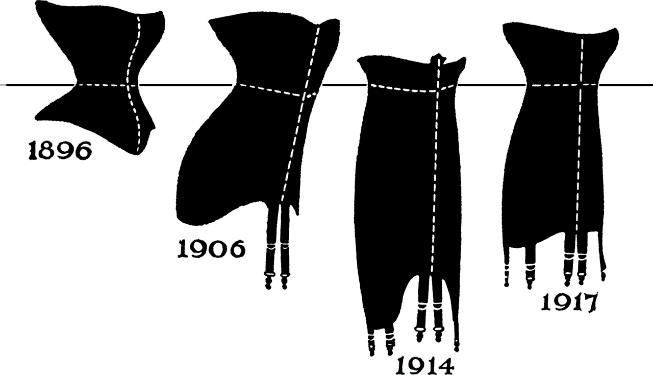 10
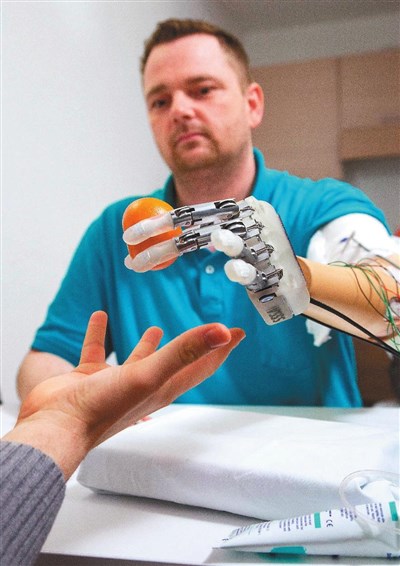 感應式生化電子手義肢有觸覺
■結論：形成的&生成的 身體
     生成的是生物性身體
     成的是社會性/文化性/歷史性身體
以身為度-生活世界因身體而形成/存在/發展
(1)以身體為思考點，去重新檢視生活世界(自我/文化/制度)--以身體為量度世界的起點
(2)人類的社會&人類的歷史→身體的社會&歷史
以身為渡-人生難得，人身難得
將被改寫的身體
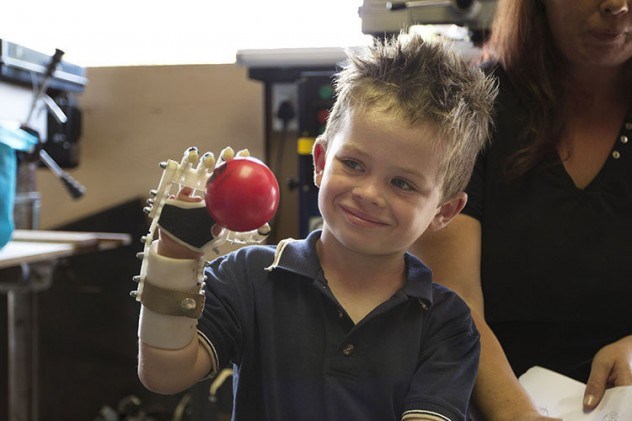 生化義肢
11
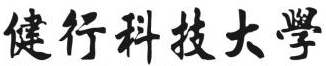 感謝聆聽  敬請指教 http://sites.powercam.cc/site/ge11  http://sites.powercam.cc/site/ge12 http://sites.powercam.cc/site/ge13
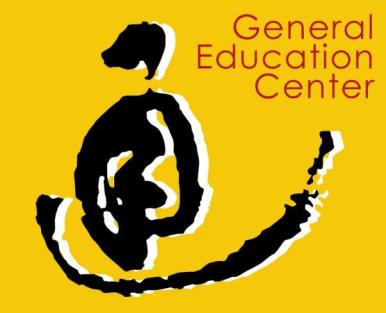 感謝  教育部技職司
         &計畫辦公室
12